Między fikcją, a rzeczywistością, czyli mój bajkowy świat.
Gabriela Knap
SP nr 5 w Kielcach 






n
Pierwsze rysowane książeczki
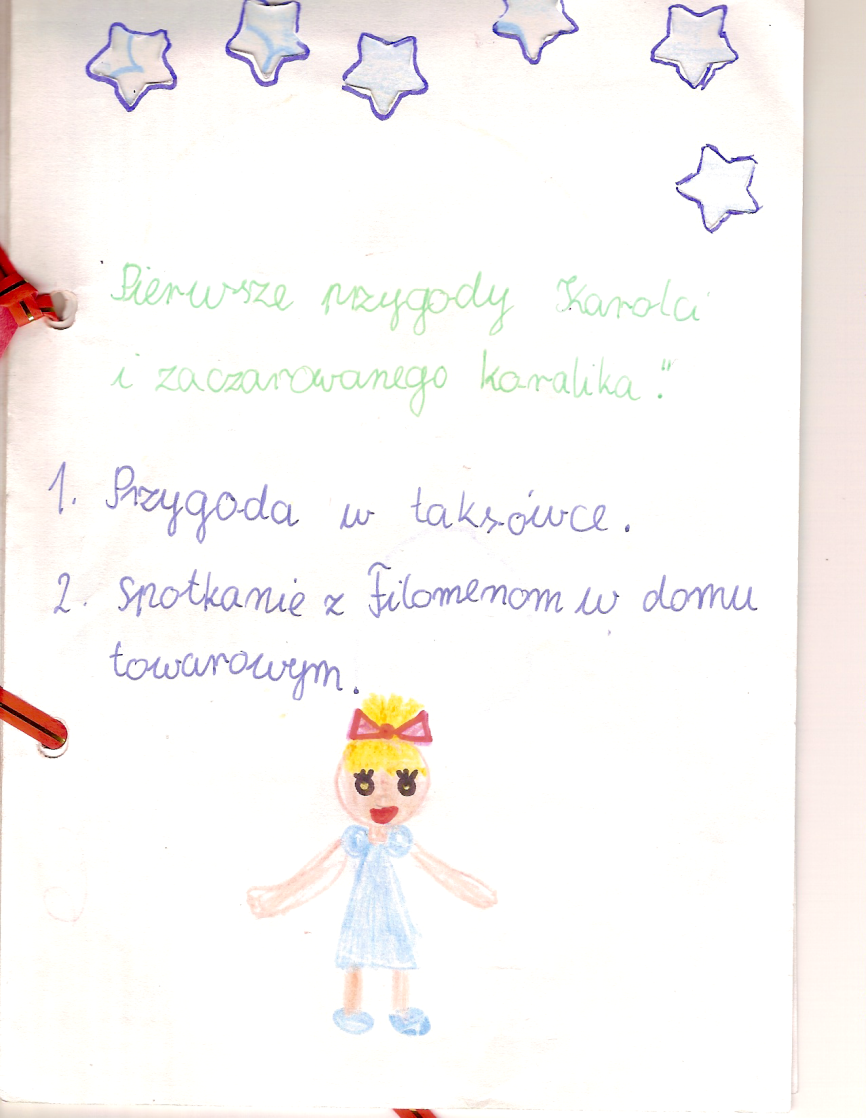 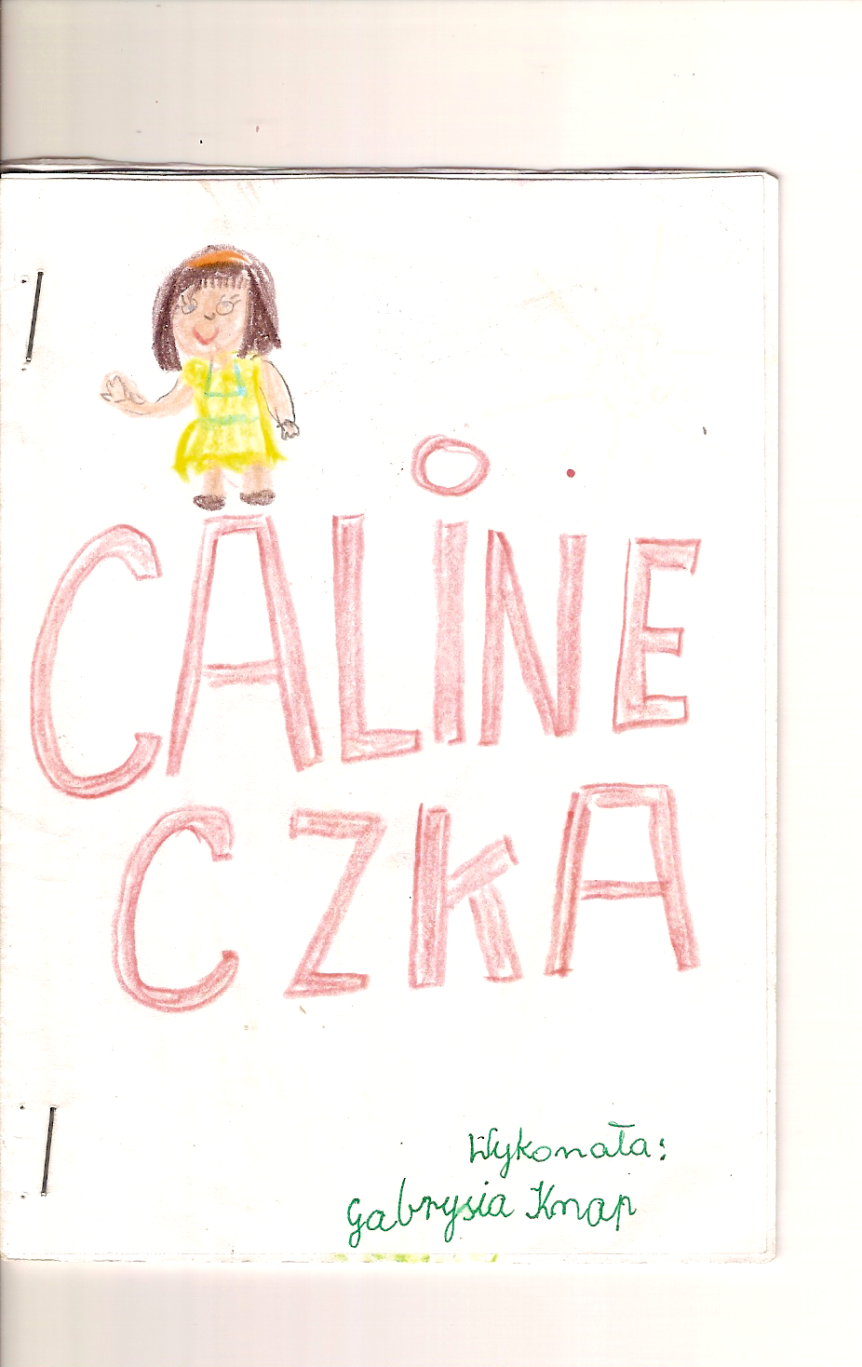 Pierwsze rysowane książeczki c.d.
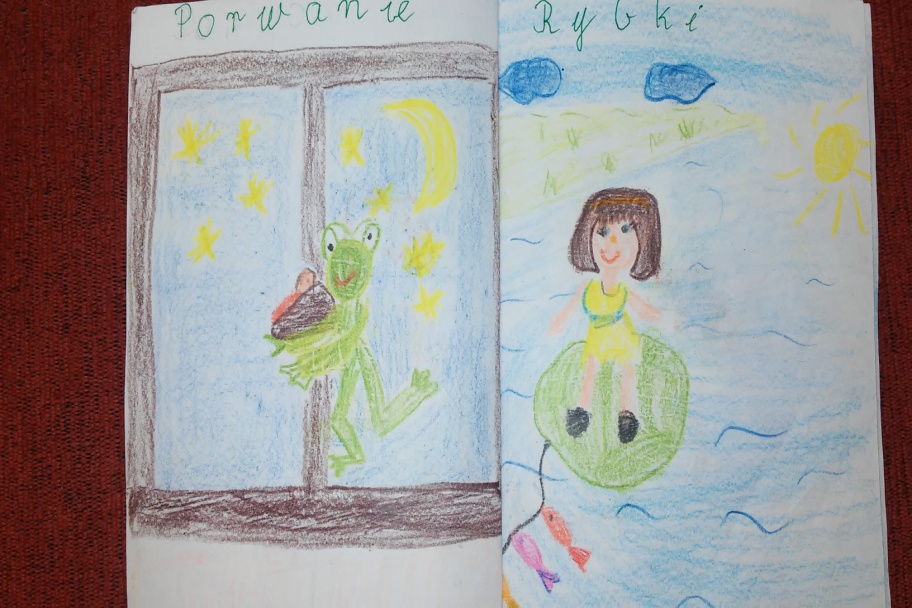 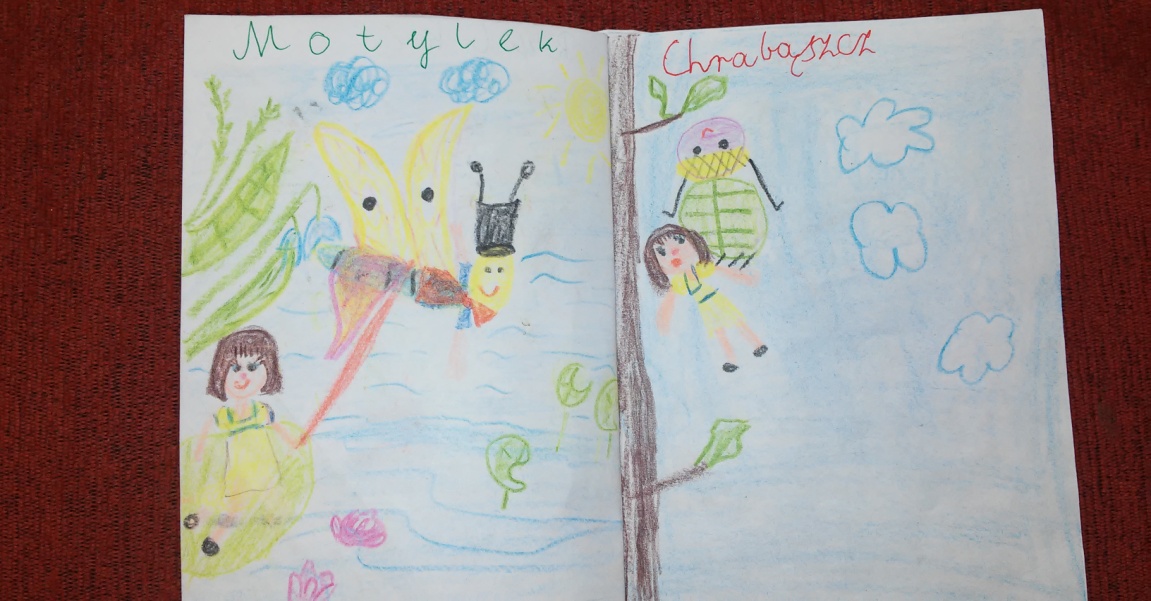 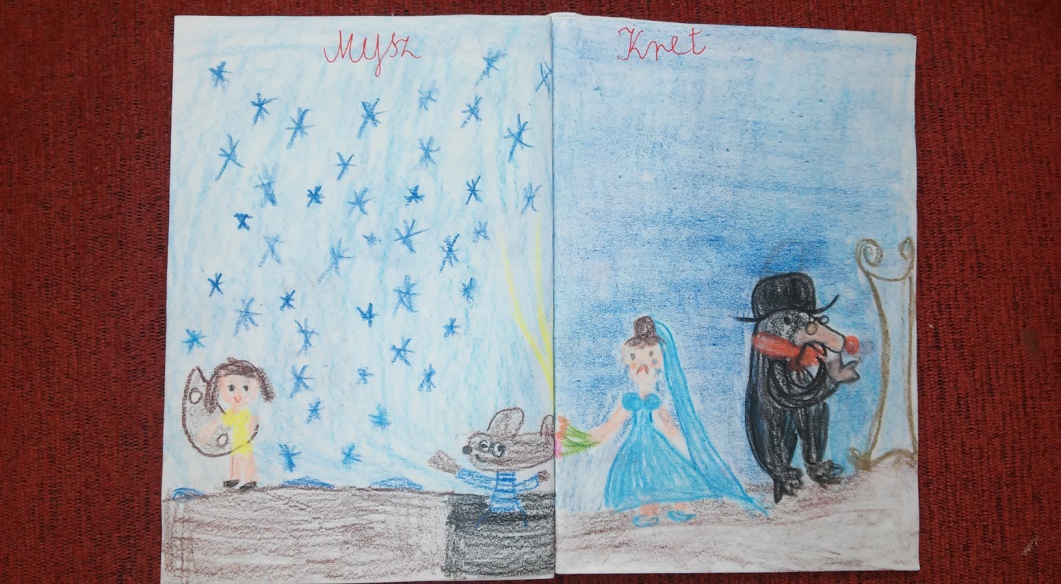 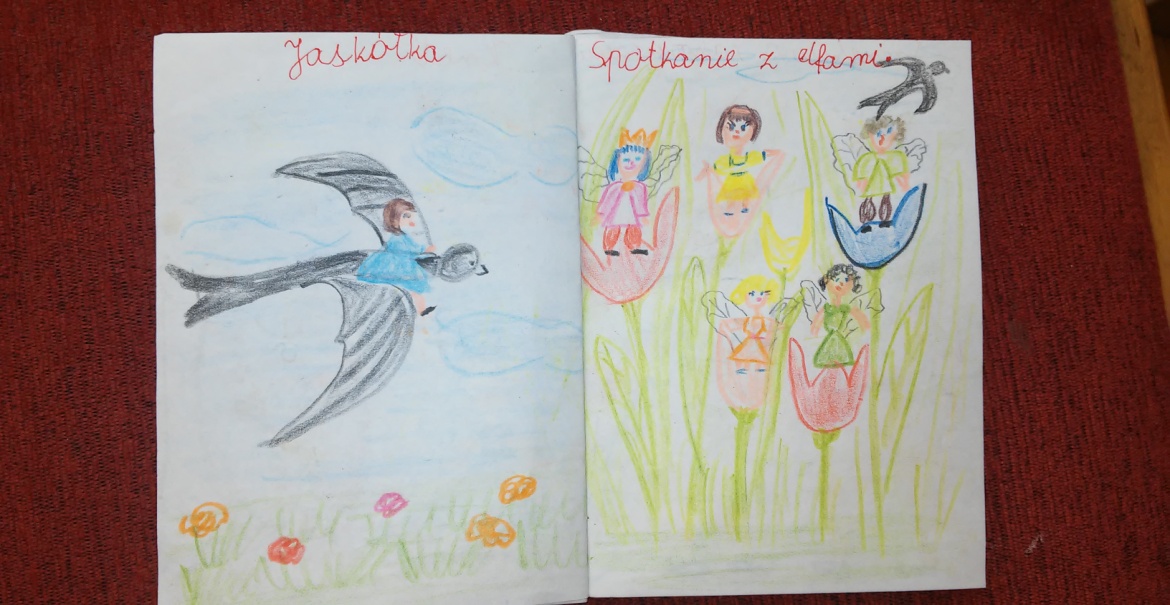 Czy to prawda czy to sen? – Jak poznałam zimowe ludki czyli Zimowych Strażników Przyrody
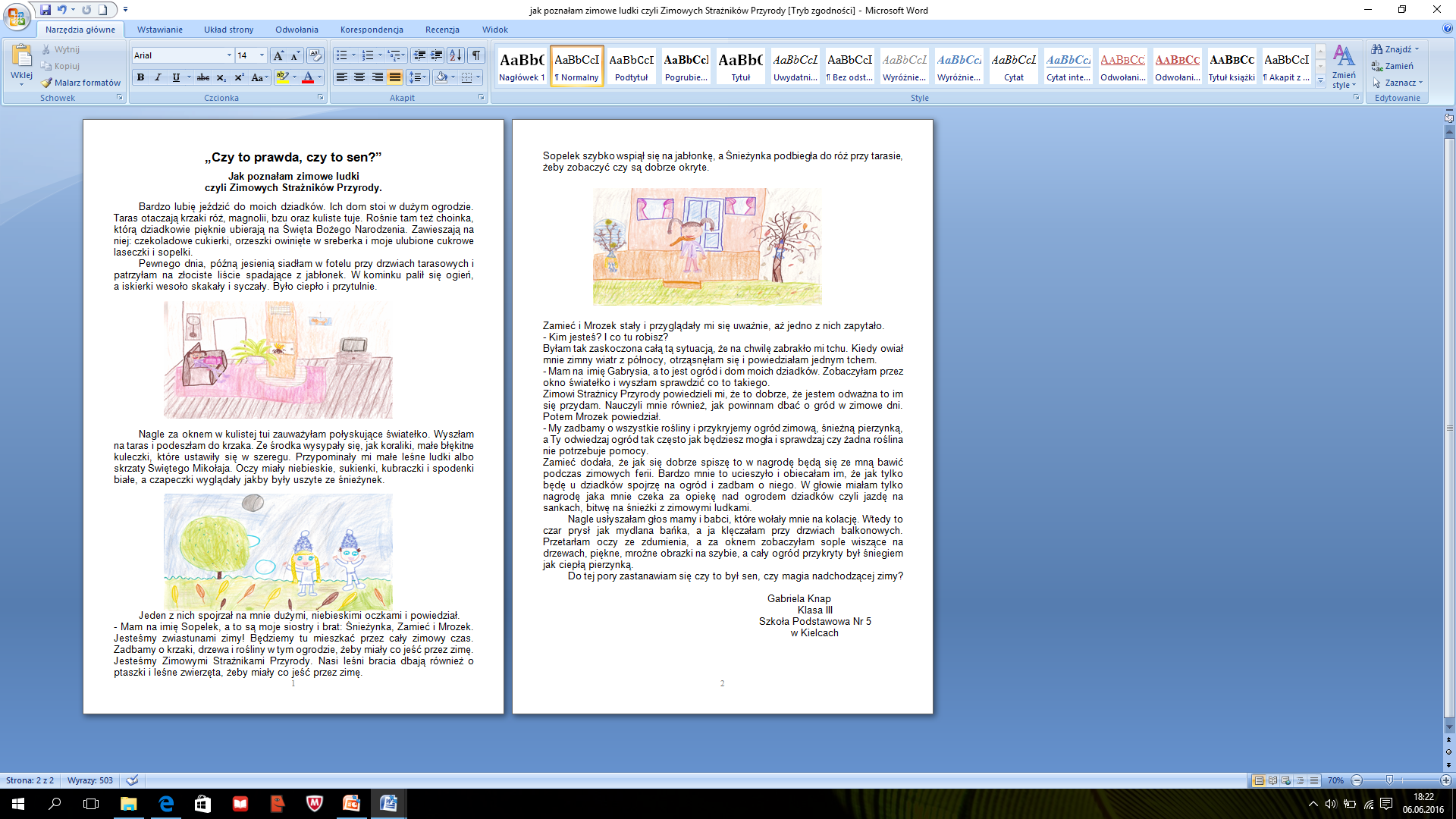 „Magiczny Świat Wróżek”
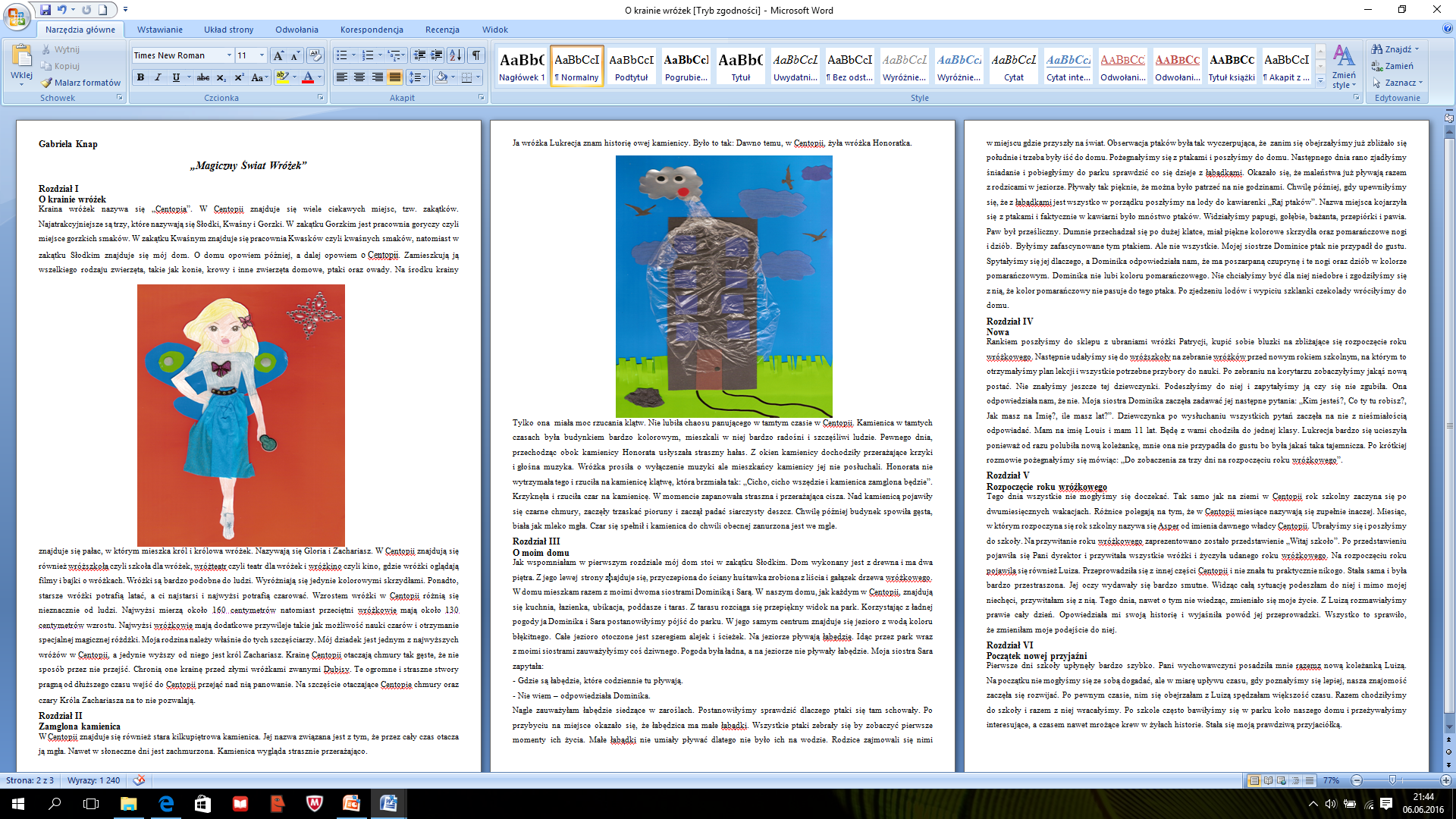 XIV Międzyszkolny Konkurs Literacki „Kręć się, kręć wrzeciono, wij się, baśni, wij…”
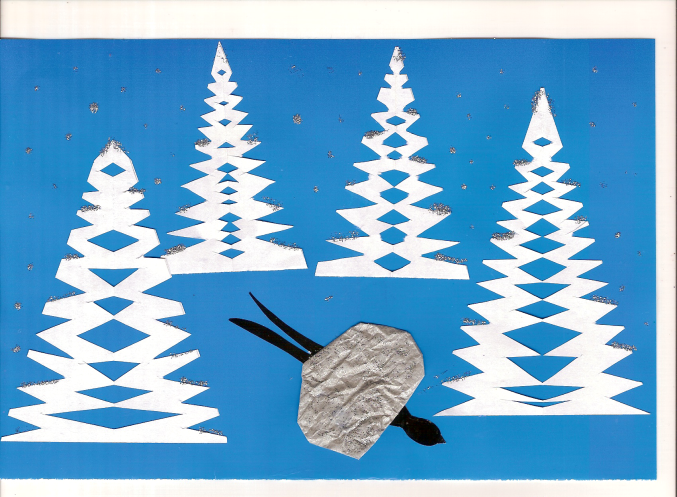 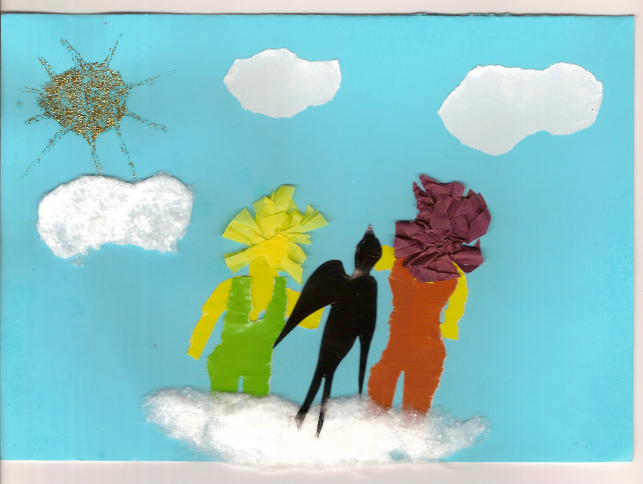 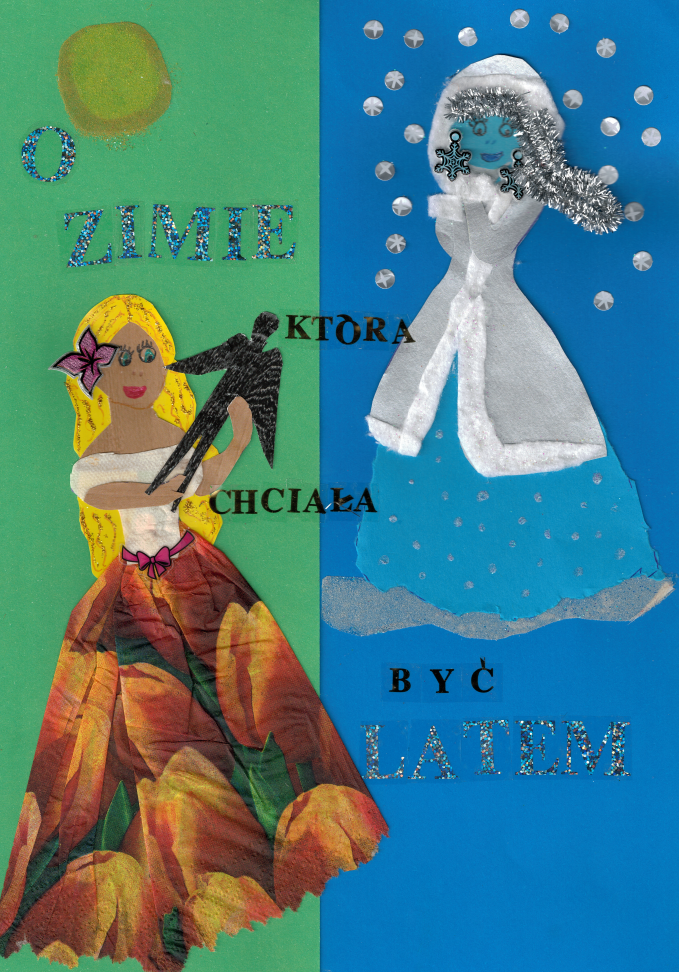 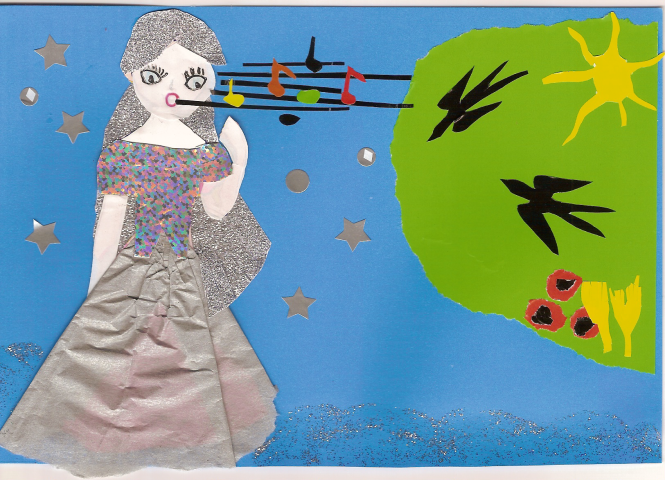 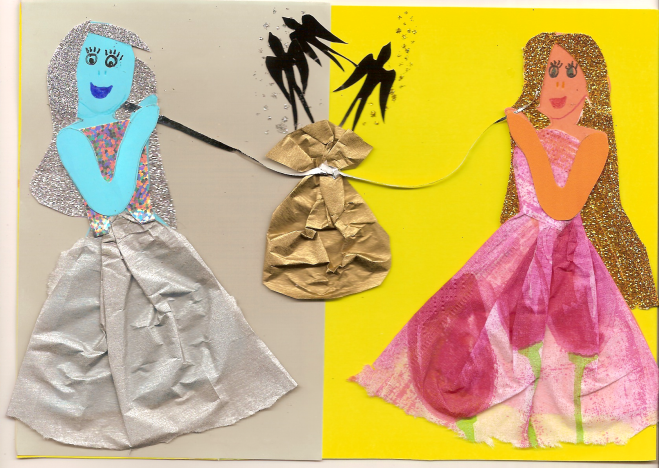 Ciekawa praca domowa – „Olafinka”
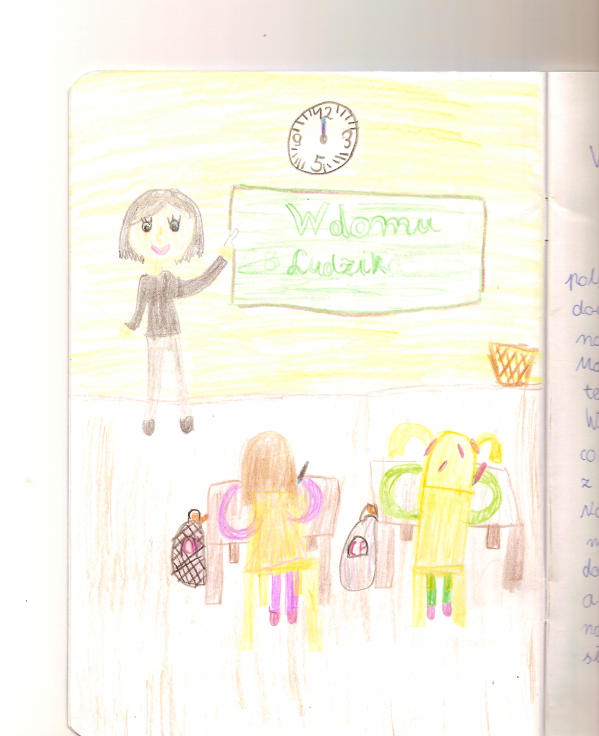 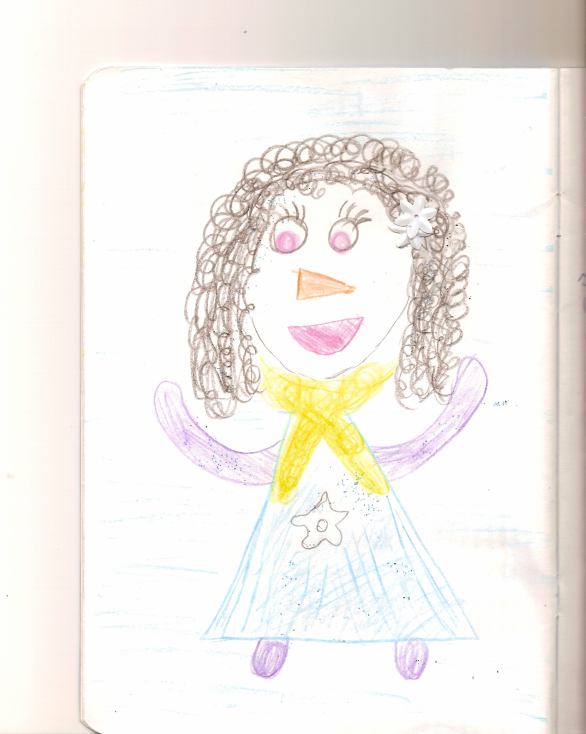 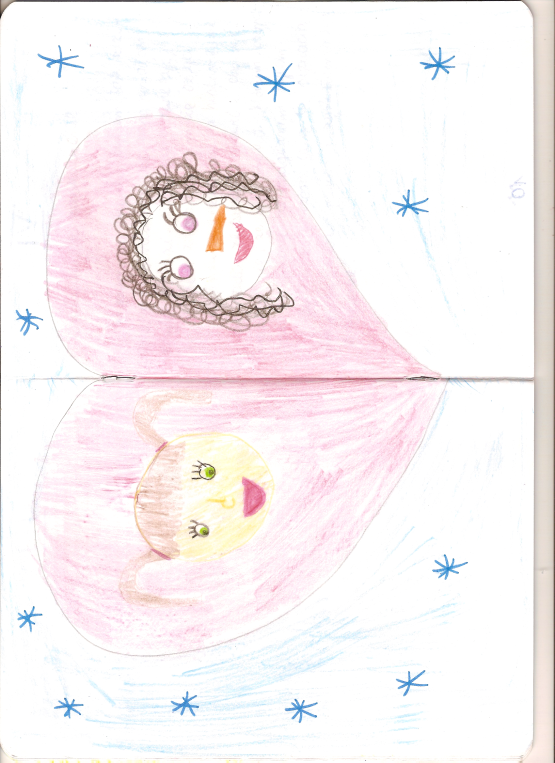 Przedstawienie pt. „Olafinka” na podstawie napisanej bajki
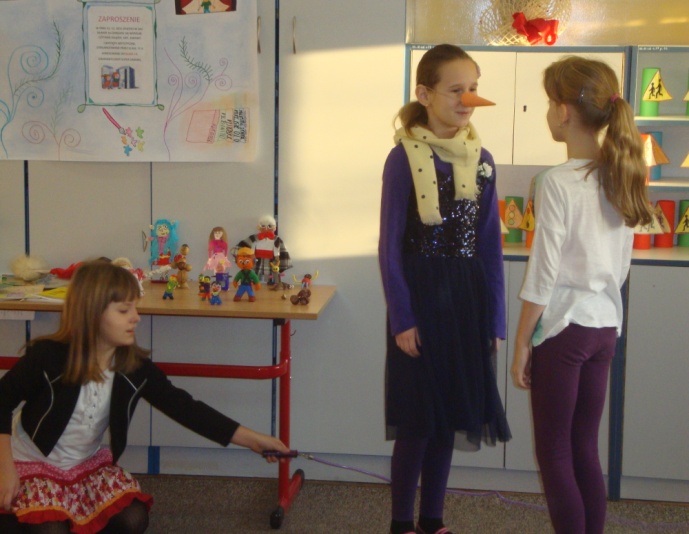 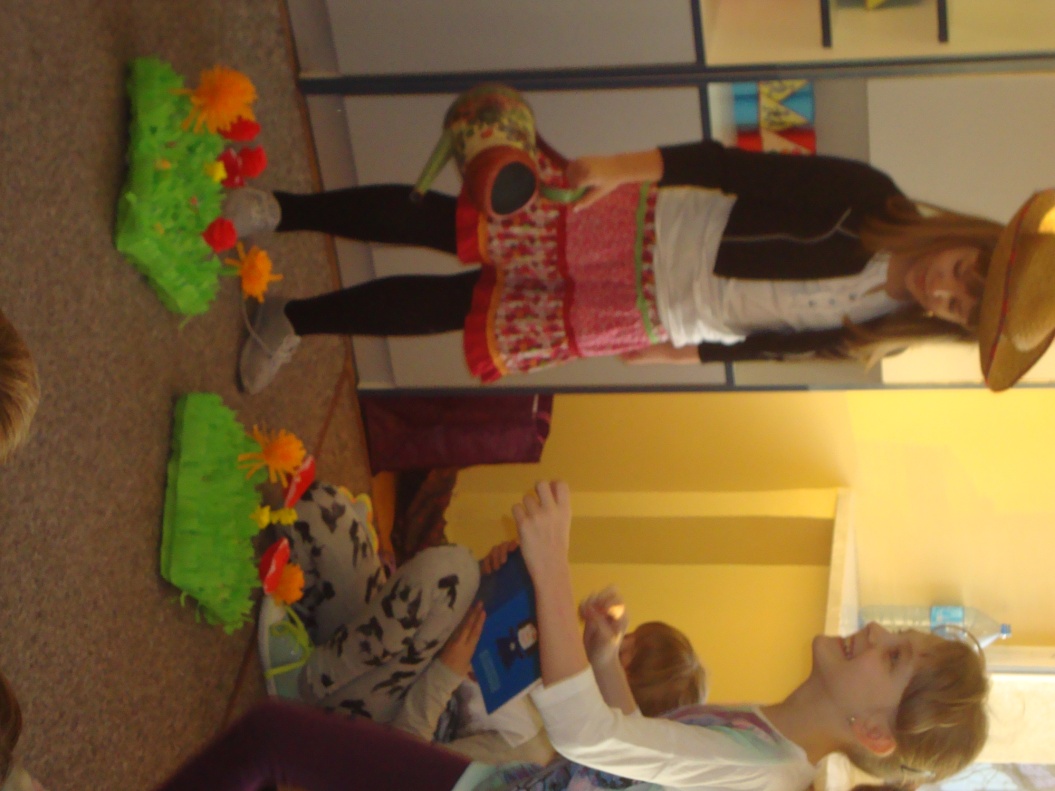 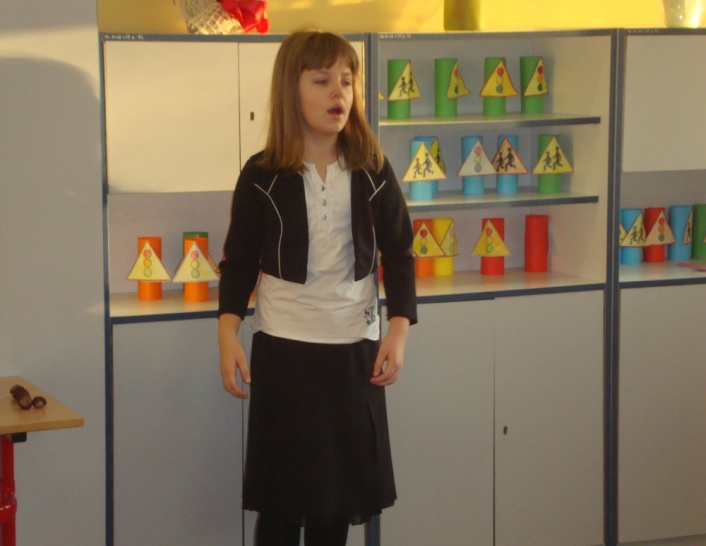 Występują:
Olafinka : 					Tatiana Mud
Dziewczynka Gabrysia :	 		Julia Jabłońska
Nauczycielka / ogrodniczka :	 	Julia Kubicka
Narrator : 					Gabrysia Knap
Spełniajcie marzenia i rozwijajcie swoje pasje!